P2p сети
Однора́нговая, децентрализо́ванная, или пи́ринговая (англ. peer-to-peer, P2P — равный к равному) сеть — оверлейная компьютерная сеть, основанная на равноправии участников.
По степени централизации можно выделить следующие типы p2p сетей:

Централизованные
Гибридные
Полностью децентрализованные

Централизованные — Сети, которые для маршрутизации и поиска используют один или несколько серверов.  

Гибридные — Сети, которые содержат два типа узлов: общего назначения и супер-узлы (Super Peer). Последние назначаются динамически в зависимости от определенных условий и позволяют управлять маршрутизацией и индексацией данных в сети.
 
Децентрализованные — Данный тип сетей подразумевает полное отсутствие серверов. Таким образом, исключается узкое место из сети.
Децентрализованные сети можно разделить на структурированные и неструктурированные. В первом случае, топология сети строится по определенным правилам, позволяющим организовывать быстрый поиск данных, однако, увы, только по точному совпадению. Каждый узел, фактически, ответственен за свою область данных (как выделяются такие области, их вид, устройство таблиц маршрутизации — все это зависит уже от конкретной топологии сети). 
В неструктурированных сетях заранее неизвестно, куда можно отправить запрос, поэтому в самом простом варианте используется вариант flood-запросов: узел рассылает запрос соседям, те своим и т.п.). 

При проектировании топологии и протоколов структурированных сетей оптимальным считается выполнение соотношений:
— Размер таблицы маршрутизации на каждом узле: O(log(n))
— Сложность поиска: O(log(n))
DHT (Distributed Hash Table) — распределенная хэш-таблица
Для каждого значения (данных) на каждом узле вычисляется по определенным правилам хэш (например, с помощью SHA-1), который становится ключом. Также, вычисляется идентификатор узла (той же длины, что и хэш, а зачастую, той же функцией). Таким образом, каждый узел сети обладает своим идентификатором. Ключи публикуются в сети. Узел несет ответственность за ключи таблицы, которые близки к нему по определенной метрике (т.е. расстоянию), здесь подразумевается «похожесть» ключа на идентификатор, если опустить язык математики. 

DHT характеризуется следующими свойствами:
Децентрализация: форма системы коллективных узлов без координации;
Масштабируемость: система будет одинаково эффективно функционировать при тысячах или миллионах узлов;
Отказоустойчивость: система будет одинаково надежна (в некотором смысле) с узлами постоянно подключающимися, отключающимися и выдающими ошибки.
Структура DHT может быть разбита на несколько основных компонентов. Она основывается на абстрактном пространстве ключей (keyspace), таком как набор 160-битных строк (количество бит может варьироваться). Схема разбиения пространства ключей распределяет принадлежность ключей среди участвующих узлов. Затем оверлейная сеть соединяет узлы, помогая найти владельца любого ключа в пространстве ключей.

Разбиение пространства ключей
Большинство DHT используют различные варианты консистентного хеширования для отображения ключей в узлы. В основе этого способа разбиения лежит функция                     , определяющая абстрактное понятие расстояния между ключами      и      , которое не имеет никакого отношения к географическому расстоянию или к сетевой задержке. Каждому узлу присваивается единичный ключ, называемый его идентификатором (ID). Узел с ID        владеет всеми ключами        , для которых        — ближайший ID, вычисленный с помощью
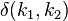 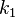 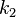 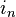 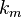 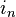 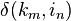 DHT и BitTorrent
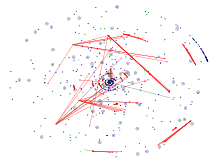 И DHT, и PEX (Peer exchange) фактически выполняют основную функцию BitTorrent-трекера — помогают участникам файлообмена узнать друг о друге.
Закрытый ключ

Частным (закрытым) трекерам в первую очередь важно, чтобы в раздачах могли участвовать только зарегистрированные пользователи и чтобы они соблюдали определённые правила. При первом обращении клиента частный трекер имеет возможность не допустить его к раздаче, просто не сообщая ему адреса других клиентов-участников. Поэтому для закрытого трекера важно, чтобы клиенты не получали эти адреса через DHT/PEX.

Разработчики клиентов предложили новый ключ внутри торрент-файла: private. Если он равен 1, то клиент обязан для этого торрента автоматически отключать DHT/PEX независимо от желания пользователя. Такой торрент называют Secure Torrent.
Механизм работы DHT
DHT (Distributed hash table) означает децентрализованную распределенную систему для объединения большого количества постоянно исчезающих и появляющихся узлов и эффективной передачи сообщений между ними. 
DHT использует протокол UDP. Клиенты BitTorrent «слушают» тот же номер порта UDP, который они используют для входящих TCP-соединений. 
Каждый подключённый клиент является в сети DHT отдельным узлом. У него есть свой уникальный ID (идентификатор), случайно выбираемый из того же 160-битного пространства, что и infohash’и торрентов.
Каждый узел хранит таблицу маршрутизации, содержащую контактную информацию о многих «ближайших» к нему узлах, и о нескольких более далёких. 
Когда узел хочет найти пиров для раздачи, он сравнивает infohash этой раздачи с ID известных ему узлов, и затем посылает запрос тому узлу, чей ID наиболее похож на этот infohash. Тот узел возвращает ему адрес узла, чей ID ещё ближе к infohash торрента.
Тогда наш узел посылает запрос тому новому узлу, и получает от него адрес следующего узла, чей ID ещё более похож на infohash торрента.
Таким образом, запросы от клиентов, участвующих в раздаче торрента с определённым infohash, постепенно стекаются к узлам, чьи ID наиболее похожи на этот infohash. Эти узлы помнят предыдущие запросы, и всем следующим запрашивающим узлам вернут адреса предыдущих пиров с той же раздачи.
Kademlia — это реализация распределённой хеш-таблицы для одноранговых компьютерных сетей. Протокол Kademlia определяет структуру сети, регулирующей связь между узлами, и способ обмена информацией в ней. Узлы сети, работающей по протоколу Kademlia, общаются между собой по протоколу транспортного уровня UDP. Узлы Kademlia хранят данные посредством распределённых хеш-таблиц (DHT). В итоге над существующей LAN/WAN (как интернет) создаётся новая виртуальная или оверлейная сеть, в которой каждый узел обозначается специальным номером («Node ID»). Этот номер также выполняет и другие функции.

Недостатки
Существует несколько несовместимых между собой протоколов, которые обслуживают различные сети.
Работа клиента, как DHT-узла, создает большую нагрузку на маршрутизатор (роутер).
Хеши публикуются открыто, что позволяет интерактивно отслеживать раздачи (чем и пользуются правообладатели).[1][2][3]
В имеющейся реализации DHT создает сильный паразитный трафик на компьютер клиента, поскольку сообщения DHT продолжают присылаться клиенту даже в том случае, если компьютер клиента больше не принимает такой трафик (когда программа выключена).
BitTórrent (букв. англ. «битовый поток») — пиринговый (P2P) сетевой протокол для кооперативного обмена файлами через Интернет.
Файлы передаются частями, каждый torrent-клиент, получая (скачивая) эти части, в то же время отдаёт (закачивает) их другим клиентам, что снижает нагрузку и зависимость от каждого клиента-источника и обеспечивает избыточность данных.
Протокол был создан Брэмом Коэном, написавшим первый torrent-клиент «BitTorrent» на языке Python 4 апреля 2001 года. Запуск первой версии состоялся 2 июля 2001 года.
Существует множество других программ-клиентов для обмена файлами по протоколу BitTorrent.

Файл метаданных  
является словарём в bencode формате с расширением .torrent — используется в p2p сети BitTorrent и содержит информацию о файлах, трекерах и др.
Принцип работы BitTorrent: нагрузка на распространителя файла уменьшается благодаря тому, что клиенты начинают обмениваться данными сразу же, даже если файл не докачан ими до конца.
Перед началом скачивания клиент подсоединяется к трекеру по адресу, указанному в торрент-файле, сообщает ему свой адрес и хеш-сумму торрент-файла, на что в ответ клиент получает адреса других клиентов, скачивающих или раздающих этот же файл. Далее клиент периодически информирует трекер о ходе процесса и получает обновлённый список адресов. Этот процесс называется объявлением (англ. announce).
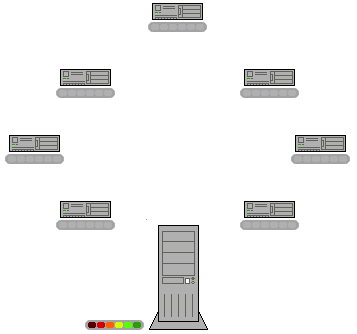 Клиенты соединяются друг с другом и 
обмениваются сегментами файлов без 
непосредственного участия трекера, 
который лишь хранит информацию, 
полученную от подключенных к обмену 
клиентов, список самих клиентов и 
другую статистическую информацию. 
Для эффективной работы сети BitTorrent 
необходимо, чтобы как можно больше 
клиентов были способны принимать 
входящие соединения. Неправильная 
настройка NAT или брандмауэра могут 
этому помешать.
Алгоритм обмена данными
Каждый клиент имеет возможность временно блокировать отдачу другому клиенту (англ. choke). Это делается для более эффективного использования канала отдачи. Кроме того, при выборе — кого разблокировать, предпочтение отдаётся пирам, которые сами передали этому клиенту много сегментов. Таким образом, пиры с хорошими скоростями отдачи поощряют друг друга по принципу «ты — мне, я — тебе».
Режим End game
Когда скачивание почти завершено, клиент входит в особый режим, называемый end game. В этом режиме он запрашивает все оставшиеся сегменты у всех подключенных пиров, что позволяет избежать замедления или полного «зависания» почти завершенной закачки из-за нескольких медленных клиентов.
Сидирование
При получении полного файла клиент переходит в специальный режим работы, в котором он только отдаёт данные (становится сидом). Далее сид периодически информирует трекер об изменениях в состоянии торрентов (закачек) и обновляет списки IP-адресов.
Протоколы и порты
Клиенты соединяются с трекером по протоколу TCP. Наиболее часто используемый входящий порт трекера: 6969. Наиболее часто используемый диапазон входящих портов клиентов: 6881—6889.

Трекер (англ. tracker; /ˈtrækə (r)/) — специализированный сервер, работающий по протоколу HTTP. Трекер нужен для того, чтобы клиенты могли найти друг друга. Фактически, на трекере хранятся IP-адреса, входящие порты клиентов и хеш-суммы, уникальным образом идентифицирующие объекты, участвующие в закачках. 

Работа без трекера
Начиная с версии 4.2.0 официального клиента, в нём реализована функция бестрекерной работы, базирующаяся на DHT Kademlia. В таких системах трекер доступен децентрализовано, на клиентах, в форме распределённой хеш-таблицы.
Работа без торрент-клиента
Для того чтобы брать и раздавать файлы в торрент-сетях, не обязательно пользоваться специальными программами. Существуют несколько сервисов, которые позволяют скачивать файлы, используя только браузер. 
Web-сиды
Одним из вариантов использования является так называемое web-сидирование. Иногда на сервере по разным причинам нельзя запустить полноценный торрент-клиент. В этом случае в качестве источника раздачи выступает сервер, работающий по протоколу HTTP.
BTIH (BitTorrent Info Hash)
Это SHA-1 хеш поля Info из файла метаданных. Данный хеш используется в магнет-ссылках, а также для идентификации на трекере и между клиентами. 
BTC-ссылка
Указывается в виде: btc://[Адрес]: [Порт]/[Peer ID]/[ BTIH ]
Ссылка такого вида ссылается на раздачу и на её источник.
Недостатки и ограничения

Недоступность раздачи

Отсутствие анонимности и персонализации

Проблема личеров

Отсутствие точного учёта трафика
Терминология

Анонс (англ. announce) — обращение клиента к трекеру посредством HTTP-GET-запроса. 
Веб-сид — HTTP или FTP-сервер, используемый в качестве источника данных, наравне с обычными сидами
Доступность (англ. availability, англ. distributed copies — распространённые копии) — количество полных копий файла, доступных клиенту. 
Излишки — данные, которые были посланы пиром или сидом, но получатель в них не нуждается. К излишкам также относятся ошибки хеша.
Индекс (англ. index) — это список .torrent-файлов (обычно включающий описания и другую информацию), управляемый веб-сайтом (индексатором) и доступный для поиска. Индексирующий сайт часто ошибочно называют трекером.
Лич, иногда личер (англ. leech — пиявка) — пир, не имеющий пока всех сегментов, то есть продолжающий скачивание. 
Пир (англ. peer — соучастник) — клиент, участвующий в раздаче.
Раздача (англ. seeding) — процесс распространения файла по протоколу BitTorrent.
Рейтинг (англ. share ratio) — отношение отданного к скачанному.
Рой (англ. swarm) — совокупность всех пиров, участвующих в раздаче.
Сегмент (англ. part — часть) — все файлы для передачи делятся на небольшие куски — сегменты, которые, затем, передаются по сети в произвольном порядке для оптимизации обмена.
Сид, иногда сидер (англ. seeder — сеятель) — пир, имеющий все сегменты распространяемого файла, то есть либо начальный распространитель файла, либо уже скачавший весь файл и оставшийся на раздаче.
Хеш (англ. hash) — SHA1 отдельных сегментов оригинальных файлов, перечисленных в словаре «info» .torrent-файла. Каждая часть после получения сначала проверяется на совпадение хеша. Если проверка не удалась, данные отбрасываются и запрашиваются ещё раз. Также в протоколе используется хеш самого словаря «info»(«инфохеш»), выступающий в роли идентификатора конкретной раздачи при обращении к трекеру, к другим точкам сети, и при составлении magnet-ссылок (он содержат Base32-представление инфохеша).
Passkey — аутентификатор пользователя на неанонимных трекерах. Содержится в скачиваемом torrent-файле. Таким образом, если кто-то получит доступ к torrent-файлу (например, пользователь по неосторожности расшарил его), он сможет работать с трекером от имени этого пользователя. Трекер может изменить passkey по запросу пользователя, но при этом необходимо будет перескачать все прошлые torrent-файлы (или вручную отредактировать их), чтобы иметь возможность и дальше раздавать скачанные файлы.
URL анонса (англ. announce URL) — адрес трекера, к которому клиент делает анонс. Во многих клиентах называется «Tracker URL». Может включать «passkey» — уникальный код, назначаемый трекером для аккаунта пользователя, помогающий идентифицировать его на трекере (добавляется к URL анонса в самом *.torrent-файле при скачивании).
URI-схема magnet: — открытый, находящийся в стадии рабочего черновика стандарт, определяющий URI-схему т. н. magnet-ссылок, предназначенных преимущественно для указания на ресурсы, доступные к загрузке через пиринговые сети. Такие ссылки в основном идентифицируют файлы не по их расположению или имени, а по содержанию — вернее, по его хеш-коду.
Поскольку такие ссылки позволяют найти файл на основе его содержания и метаинформации, а не его фактического расположения, их можно считать разновидностью URN, а не более общего URI. Хотя magnet-ссылки могут использоваться в других сферах, они наиболее востребованы в пиринговых сетях, поскольку в таких сетях ссылка на некий ресурс не означает, что он должен быть постоянно доступен.

Применение
Используются в DC++ Каталогах, где они публикуются вместе с подробным описанием файла.
В BitTorrent каталогах, где публикуются как альтернативный способ загрузки вместе с подробным описанием раздачи.
Для загрузки файла с сохранением его под именем, отличным от указанного в url.